4. lota
Menningarnæmi og fjölmenning í leikskólastarfi
Veljið punktana þrjá
Skrifa nafn leikskólans.
Skrifa nöfnin ykkar.
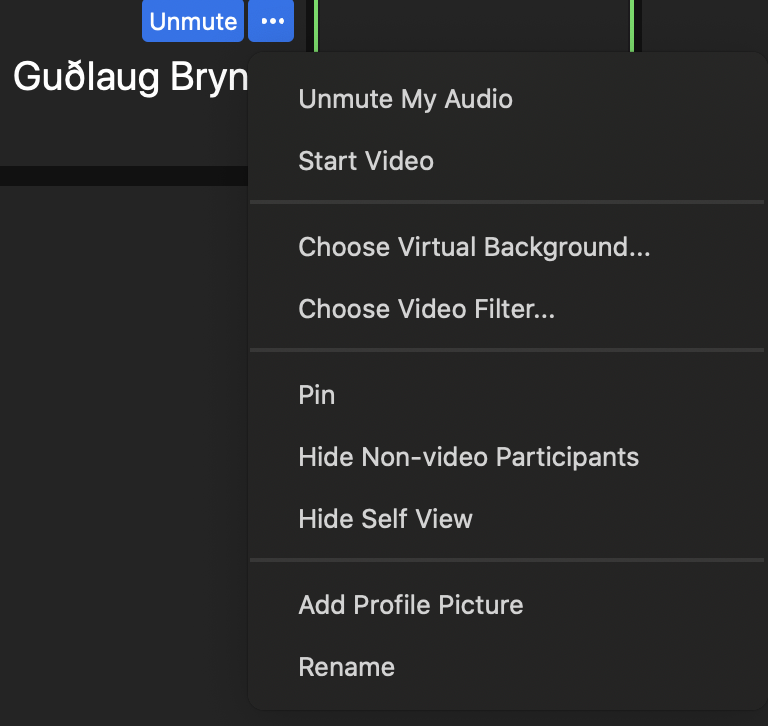 (Rename)
Upptaka
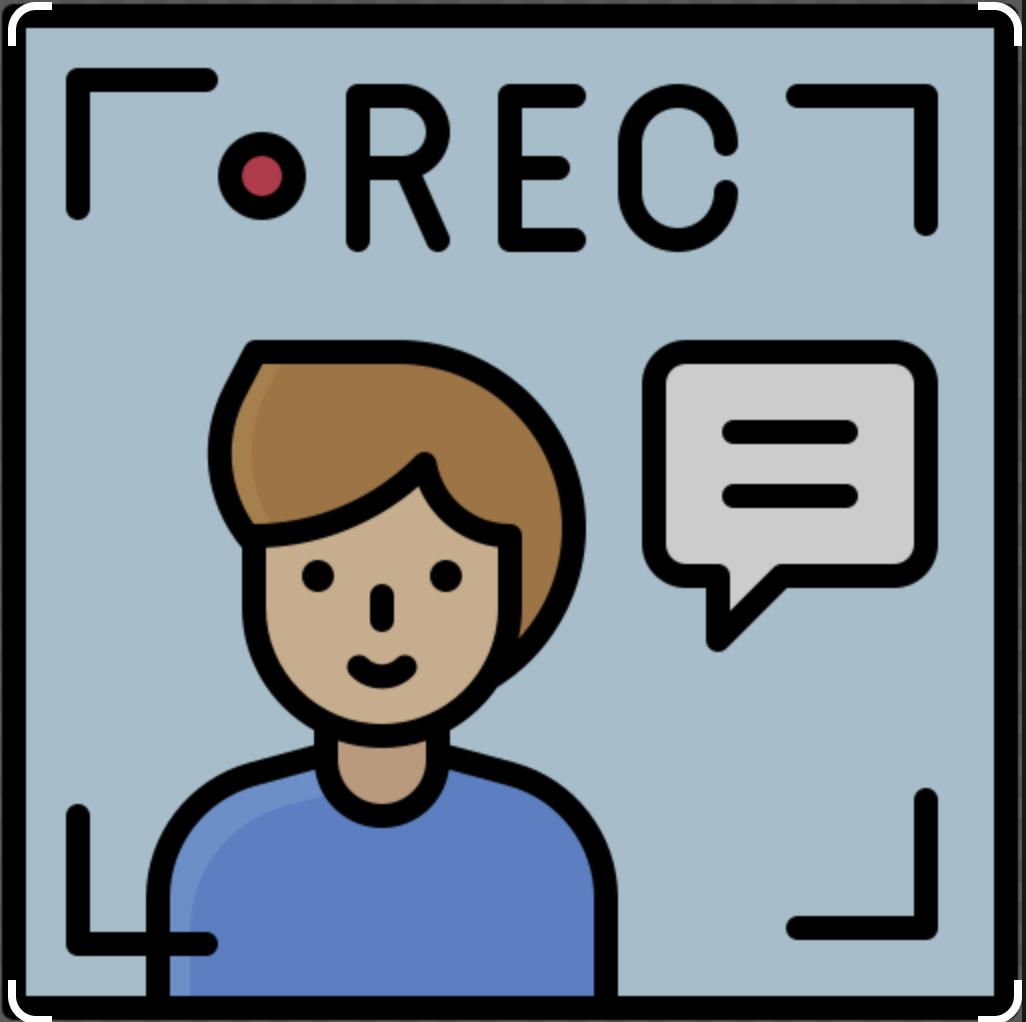 Við ætlum að taka fyrirlesturinn upp.
Við ætlum ekki að taka upp umræður í samskiptaherbergjum.
Kveikt á myndavélinni
Vinsamlega hafið kveikt á myndavélinni í samskiptaherbergjum
Start Video!
Dagskráin í dag 10. janúar
Klukkan 15:00 
Upphitun og undirbúningur fyrir fyrirlestur
Fyrirlestur Nichole Leigh Mosty gestakennara

Klukkan 16:00
Umræður í samskiptaherbergjum 15 mínútur (samskiptaherbergi)

Klukkan 16:15 – 16:30
Framhald - Nichole Leigh Mosty gestakennari svarar spurningum
Umræður í samskiptaherbergjum
Hvernig er fjölbreytileikinn í leikskólanum þínum? 
 	a) Hvernig er barnahópurinn?
	b) Hvernig er starfsmannahópurinn?

Er fjölmenningarstefna í leikskólanum þínum? 
	Finnst þér mikilvægt að hafa fjölmenningarstefnu, af hverju?
3. Eruð þið að vinna fjölmenningarverkefni í leikskólanum þínum. Ef svo er, hvernig verkefni? 
4. Hugmyndir að verkefnum eða aðferðum:
	a) Komið með hugmyndir að fjölmenningarverkefnum sem hægt er að vinna í leikskóla.
eða
	b) Komið með hugmyndir að fjölmenningarlegri starfsaðferð sem hægt er að innleiða í leikskóla.
Fjölmenningarverkefni í leikskólanum mínum
Við mælum með að þið vinnið fjölmenningarverkefni með börnunum í leikskólanum ykkar.

Þið finnið hugmyndir að fjölmenningarverkefnum á kennsluvefnum (4. lota – Verkefni fyrir þátttakendur í leikskólunum).
Markmið á námskeiðinu
Hvaða markmið ert þú með?
Hvaða markmið ætlar þú að setja?
Segja frá markmiðum ykkar í heimsókn II.

sjá Íslenskan mín 4. lota
Heimsókn IIjanúar og febrúar
Staðheimsókn eða zoom heimsókn. 
Þið getið skrifað mér póst með óskum um tíma.
Heimsóknin tekur innan við klukkutíma en tekur lengri tíma þar sem eru fleiri en einn þátttakandi. 
Í heimsókninni ætlum við að tala um; 
íslenskunámið
markmið 
fjölmenningarverkefni